Chapter 27 Environmental Issues
1
2
3
4
5
6
social responsibility
external costs + private costs
the effect on the environment of business  decisions
sustainable development
the costs of a business decision actually paid for by the business
environment
1
10
3
12
5
7
the gains to the environment as a result of business decisions
7
external costs
8
ethical decision
9
external benefits + private benefits
10
environmental benefits
11
a decision taken by a manager or company because of the moral code observed in that firm
12
2
8
4
11
2
4
the financial gains made by a business as a result of a business decision
13
is when a business decision benefits stakeholders other than shareholders
14
environmental costs
15
social costs
16
are costs paid for by the rest of society eg the cost of pollution
17
private costs
18
6
1
3
10
8
7
are the gains to the rest of society such as employment created
19
social benefits
20
is our natural world
21
private benefits
22
external benefits
23
is development which does not put at risk the living standards of future generations
24
9
11
5
6
9
12
tekhnologic
Show All
Hide All
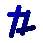 [Speaker Notes: Click on a number to make the square disappear.
Click on the text underneath to replace the number.
Click on hide all to reveal all the text.
Click on show all to show all the numbered squares.]
Enter your title here
1
2
3
4
5
6
Enter your text here
Enter your text here
Enter your text here
Enter your text here
Enter your text here
Enter your text here
Enter your text here
7
Enter your text here
8
Enter your text here
9
Enter your text here
10
Enter your text here
11
Enter your text here
12
Enter your text here
13
Enter your text here
14
Enter your text here
15
Enter your text here
16
Enter your text here
17
Enter your text here
18
Enter your text here
19
Enter your text here
20
Enter your text here
21
Enter your text here
22
Enter your text here
23
Enter your text here
24
tekhnologic
Show All
Hide All
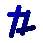 [Speaker Notes: Click on a number to make the square disappear.
Click on the text underneath to replace the number.
Click on hide all to reveal all the text.
Click on show all to show all the numbered squares.]
Enter your title here
Enter your text here
1
2
3
4
5
6
Enter your text here
Enter your text here
Enter your text here
Enter your text here
Enter your text here
Enter your text here
7
Enter your text here
8
Enter your text here
9
Enter your text here
10
Enter your text here
11
Enter your text here
12
Enter your text here
13
Enter your text here
14
Enter your text here
15
Enter your text here
16
Enter your text here
17
Enter your text here
18
Enter your text here
19
Enter your text here
20
Enter your text here
21
Enter your text here
22
Enter your text here
23
Enter your text here
24
tekhnologic
Show All
Hide All
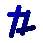 [Speaker Notes: Click on a number to make the square disappear.
Click on the text underneath to replace the number.
Click on hide all to reveal all the text.
Click on show all to show all the numbered squares.]